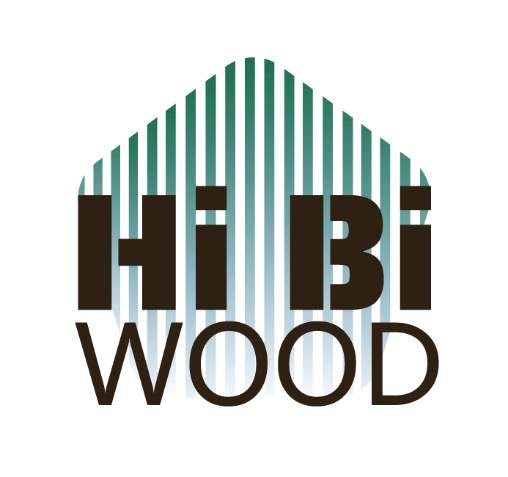 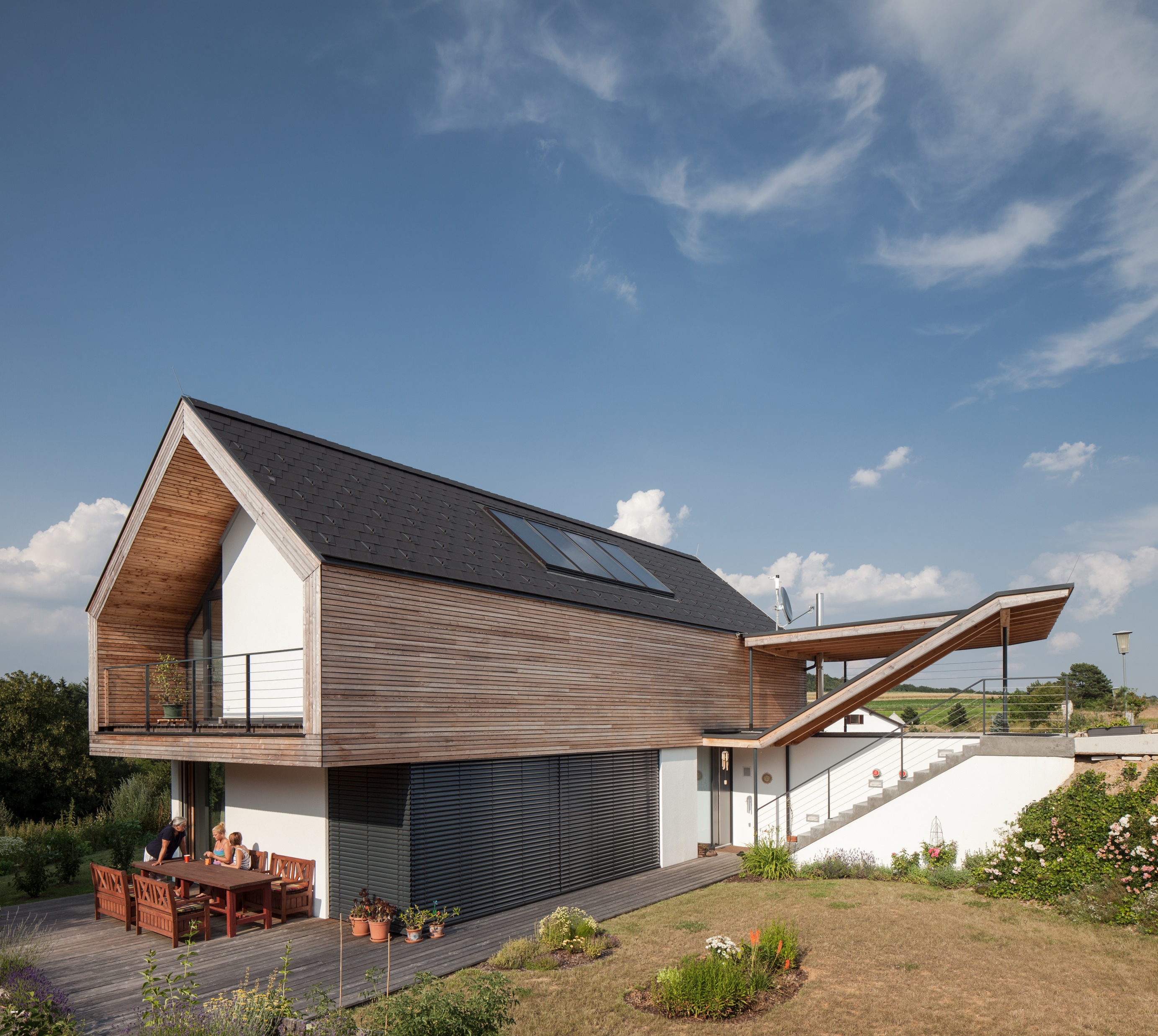 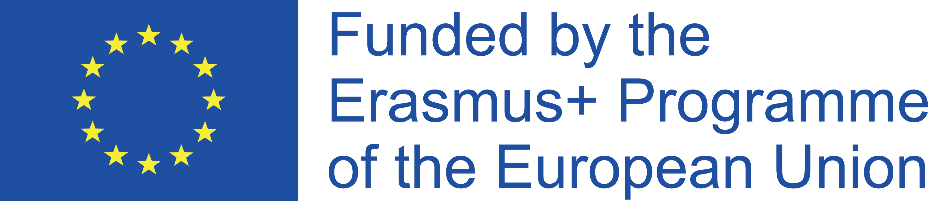 ERASMUS+ Strategic Partnerships For Higher Education
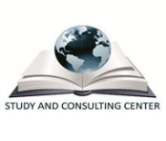 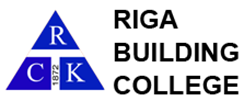 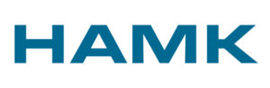 SUSTAINABLE, HIGH-PERFORMANCE BUILDING SOLUTIONS IN WOOD
2020-1-LV01-KA203-077513
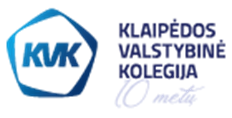 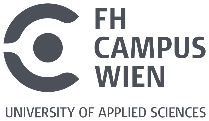 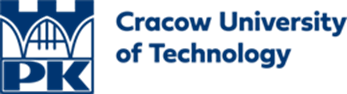 TimberConstruction
03 Wooden facades,
Plaster Systems

di matthias doubek, bsc
civil engineer, master carpenter
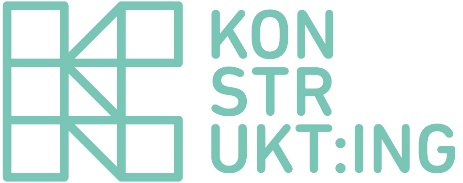 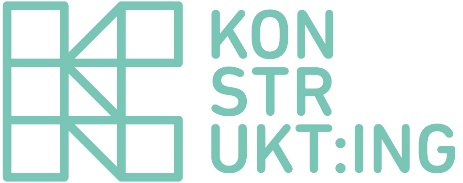 about
about
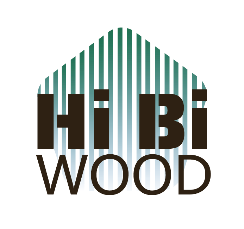 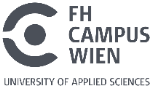 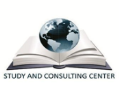 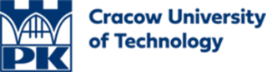 about
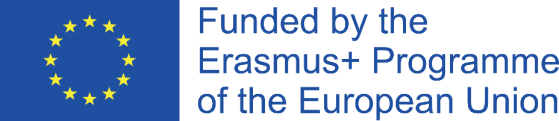 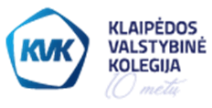 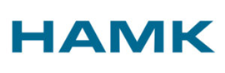 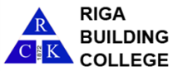 education
Higher Technical College for Timber Technologies – HTBLuVA Mödling
BSc Civil Engineering and Construction Management - FH Campus Wien
MSc Construction and completion of Large-scale International Projects- FH Campus Wien
Postgraduate Student - Sustainable Engineering - University of Exeter (UK)
Official qualification master carpenter
Official qualification master builder
Official qualification property developer
Official qualification Civil Engineer
Awards
FH Best Paper Award
Nomination for Timber Construction Price Lower Austria
National Steel Construction Austria
Berufspraxis
5 years	site engineer timber construction
15 years	Planning activity for architects and construction engineers		(mainly planning, structural engineering, building physics and site management)
11 years	freelance lector
9 years	self employed as consultant, since 2016 konstrukt:ING – konstruktive Ingenieure GmbH
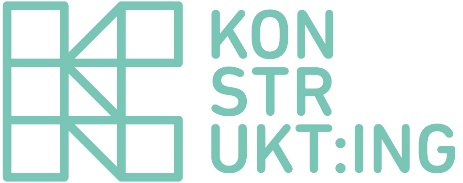 what we do
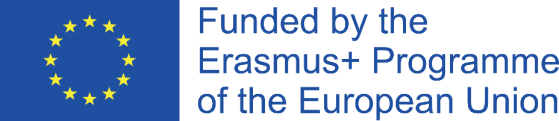 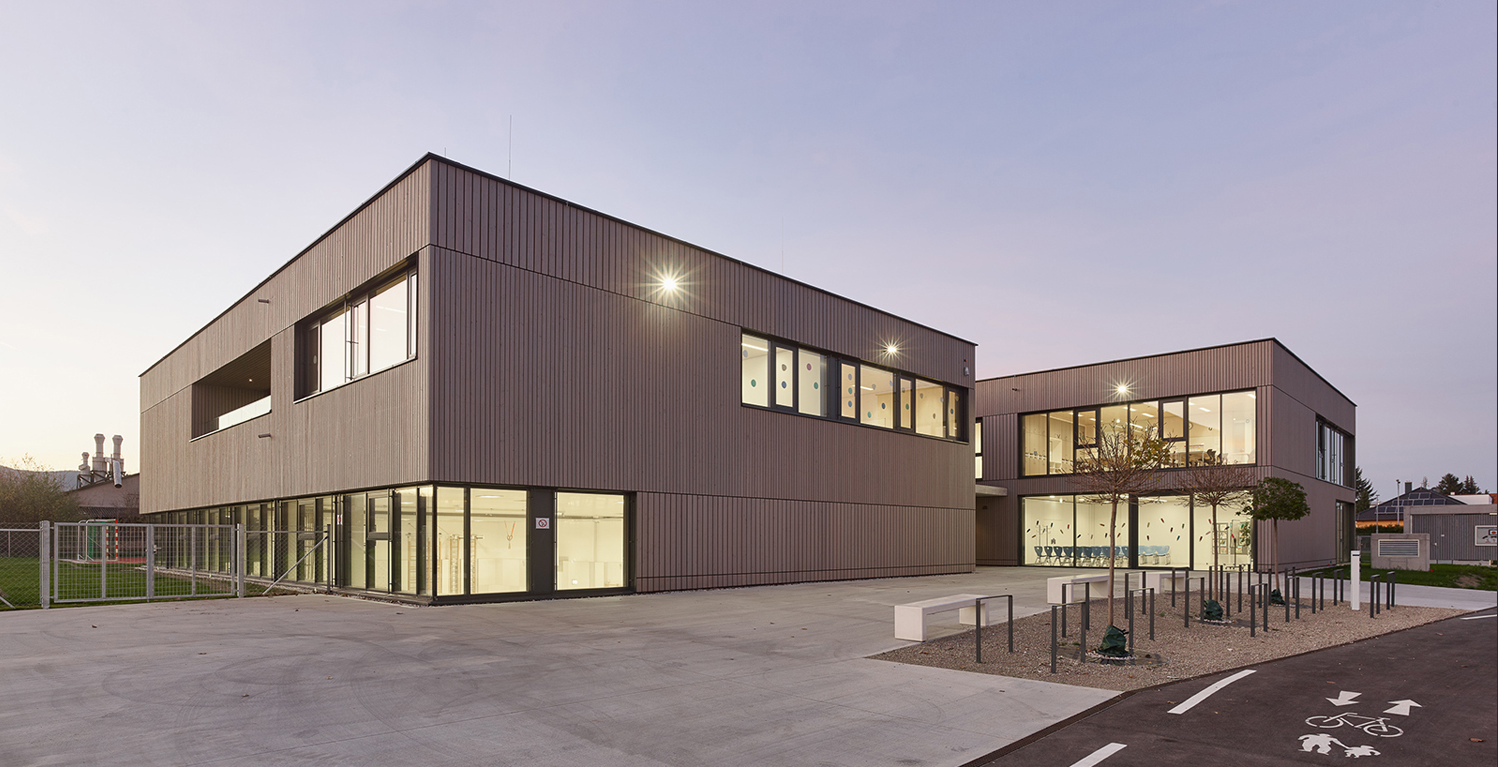 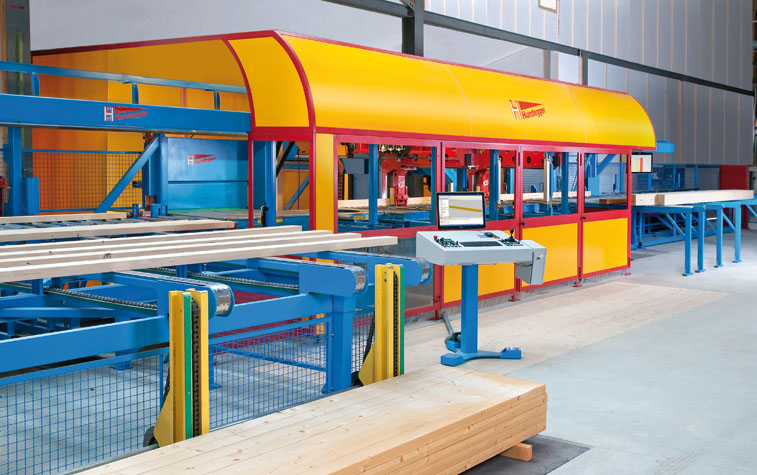 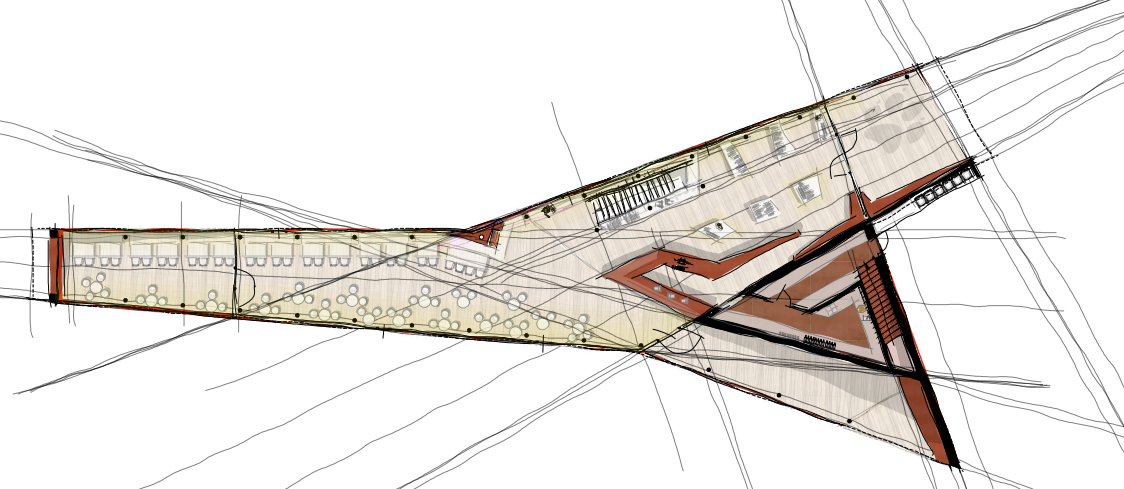 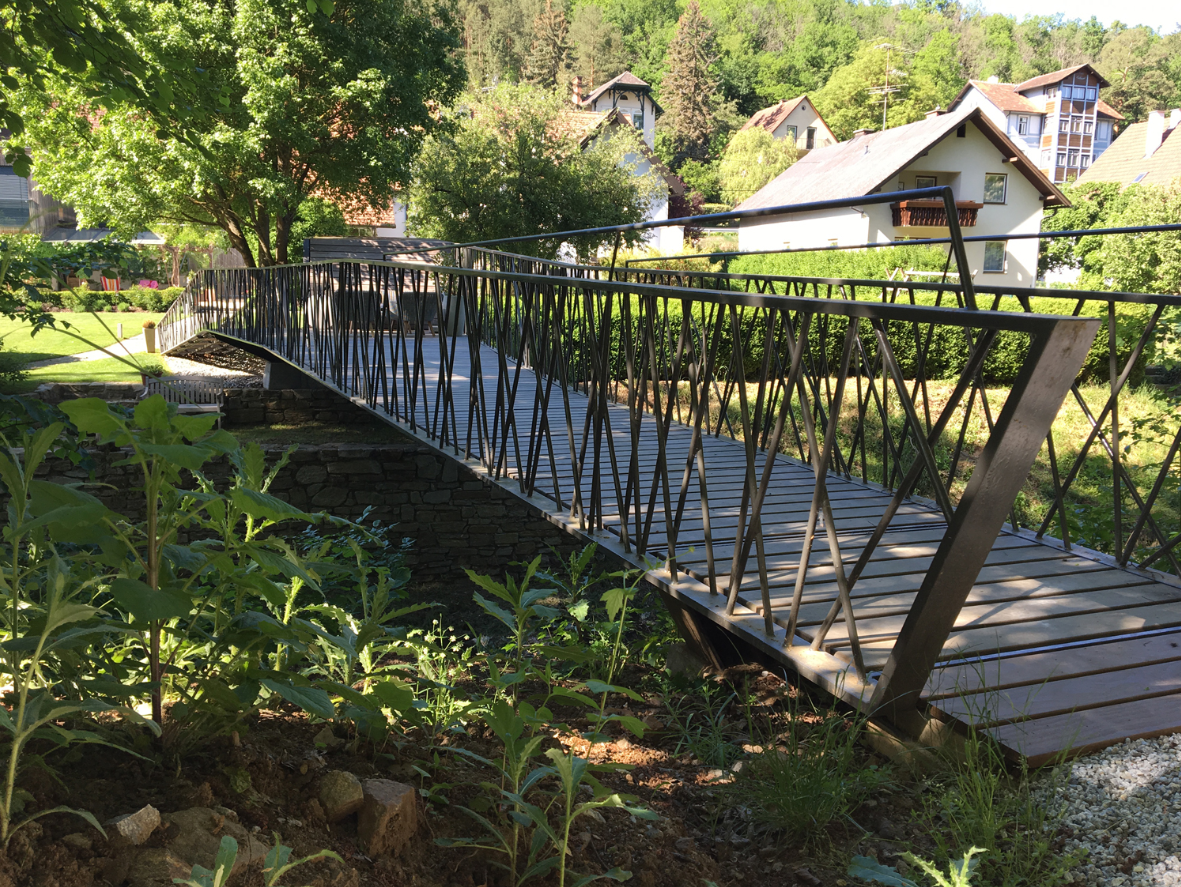 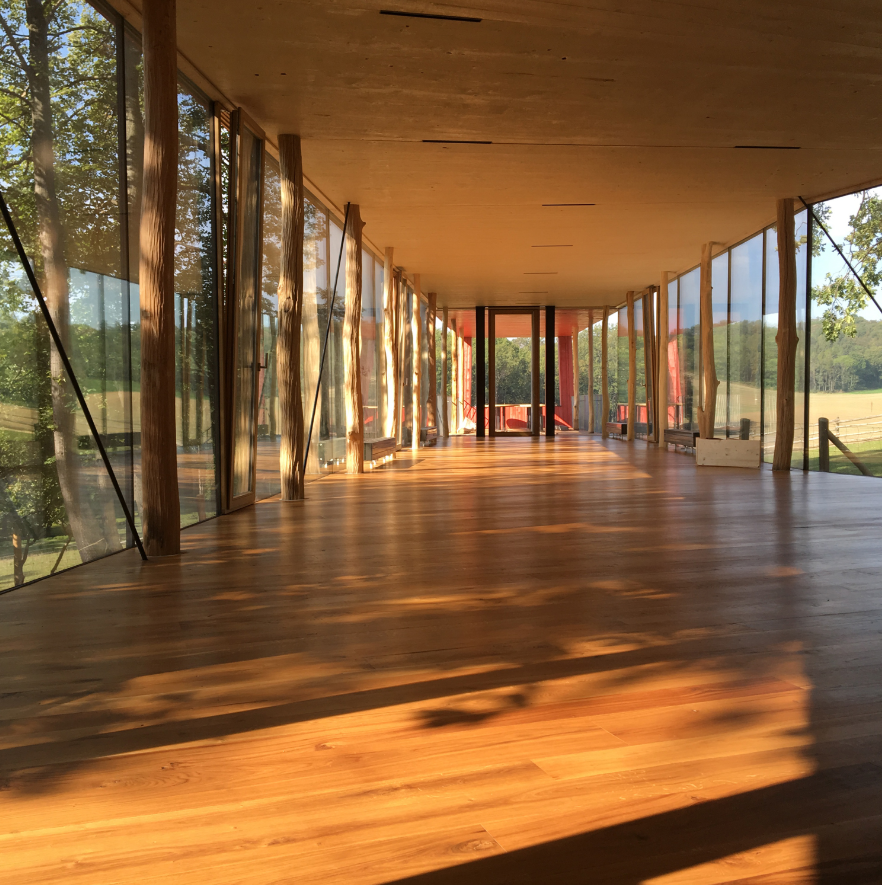 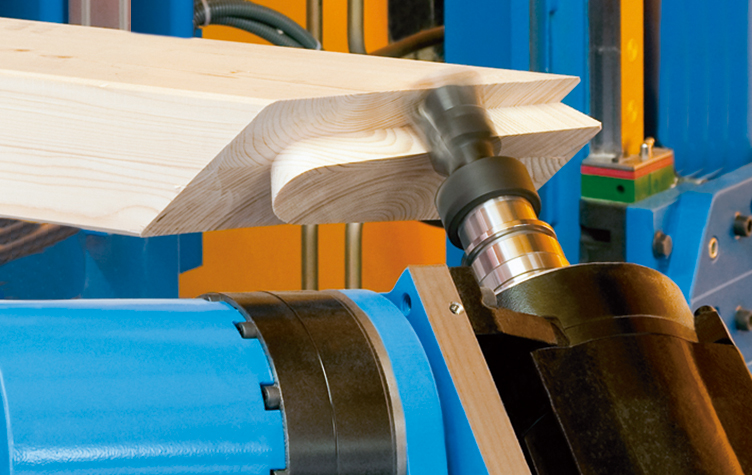 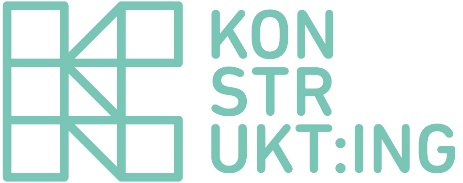 Wooden facades
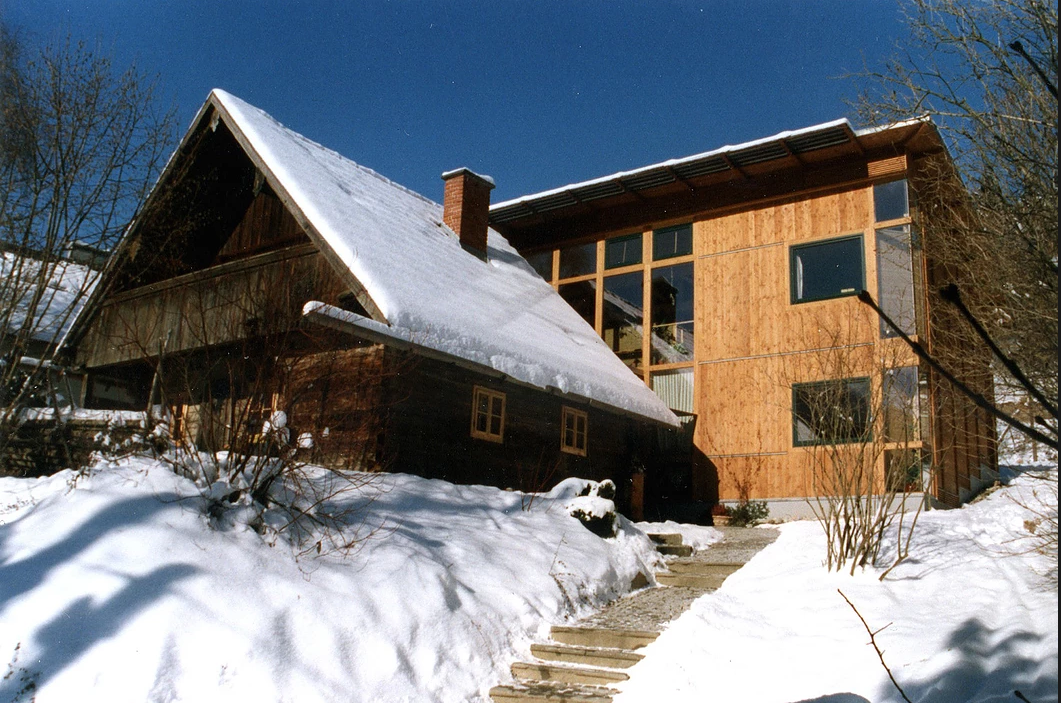 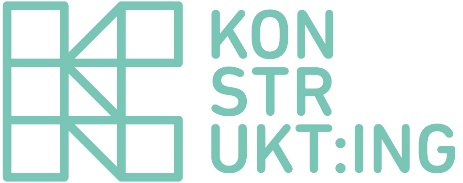 Natural durability
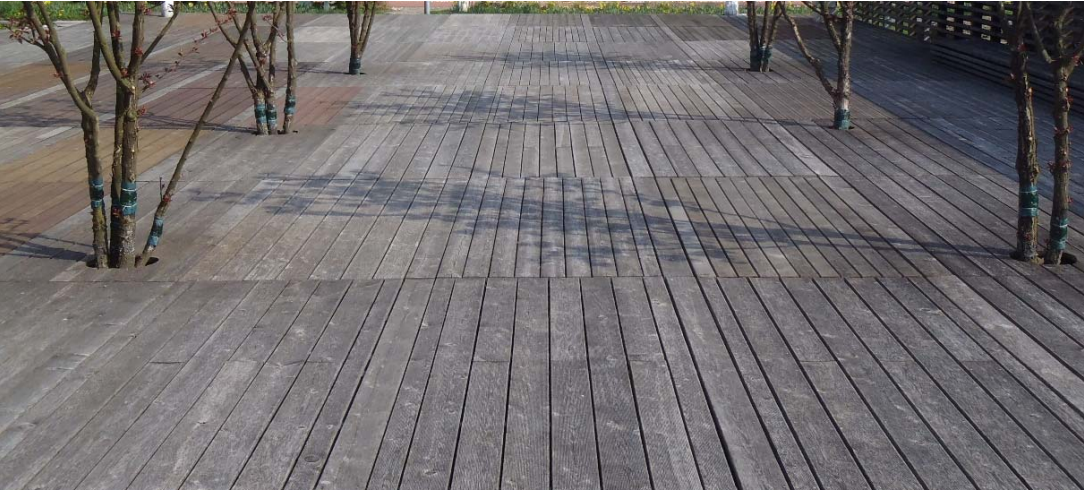 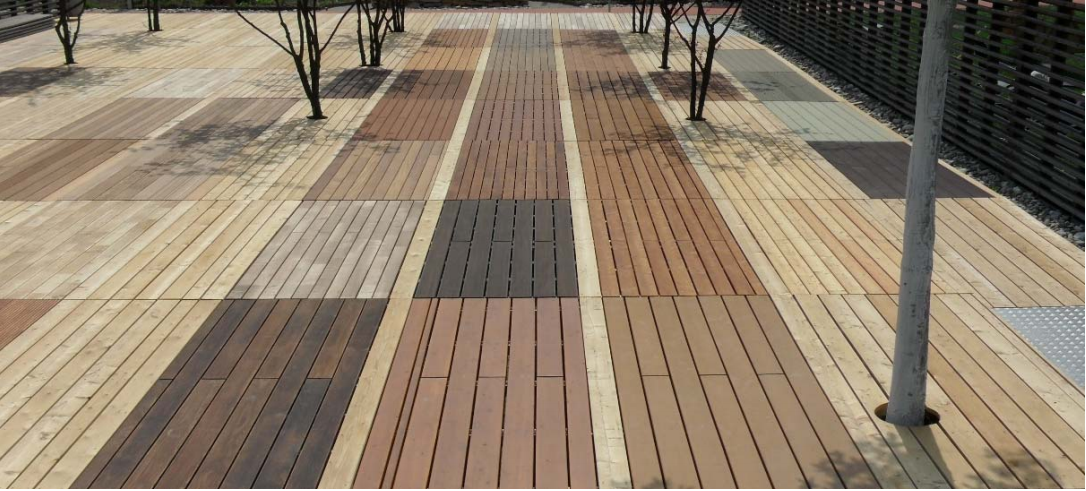 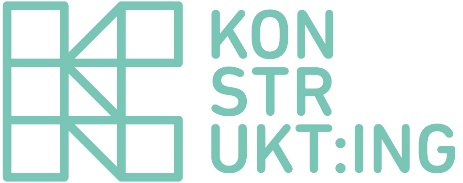 Constructive wood protection
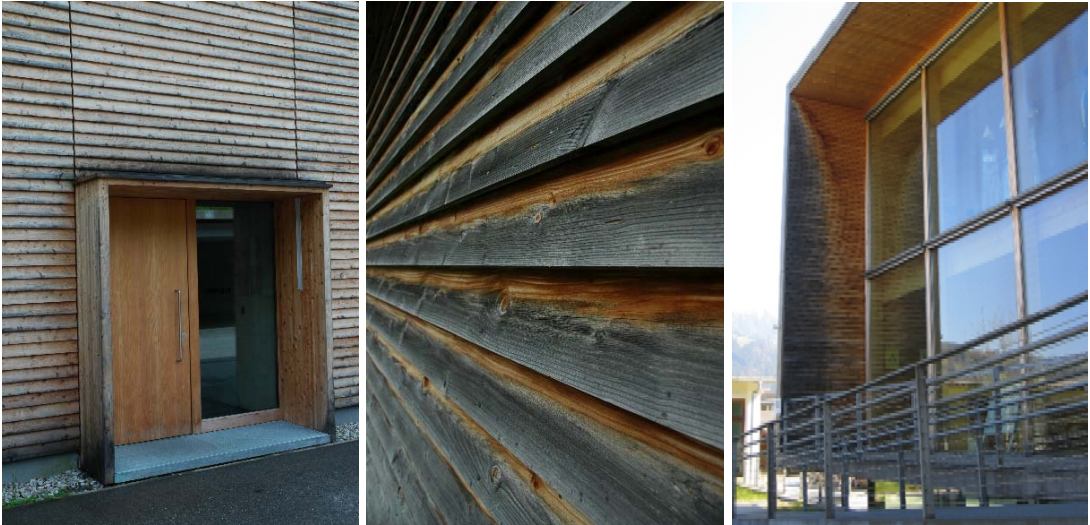 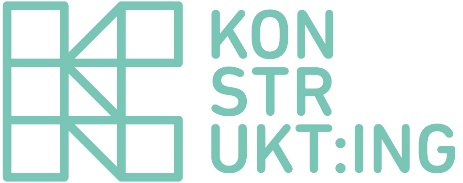 Choice of material
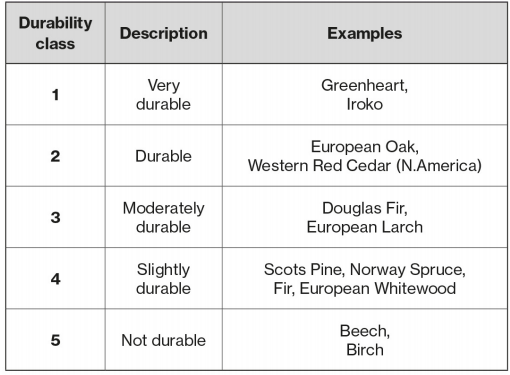 Type of wood (properties, natural durability (color)
Profile board shape - dimensions (thickness / width)
wood moisture
Sorting
Surface
substructure - attachment
https://www.structuraltimber.co.uk/assets/InformationCentre/eb1.pdf
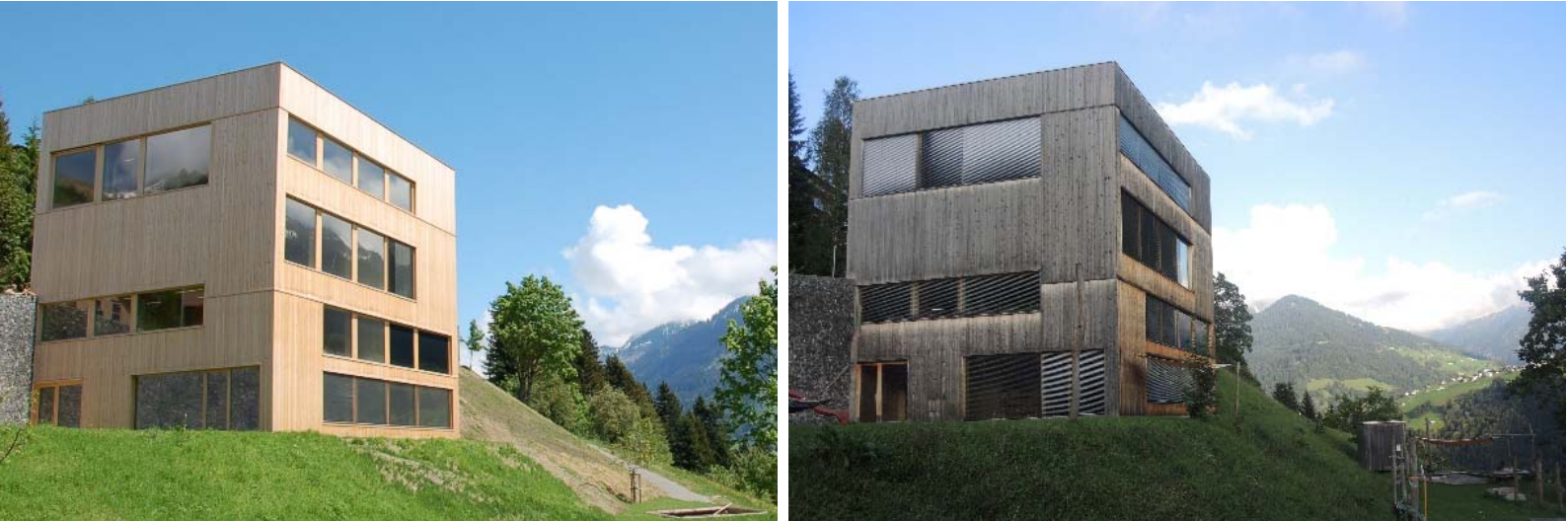 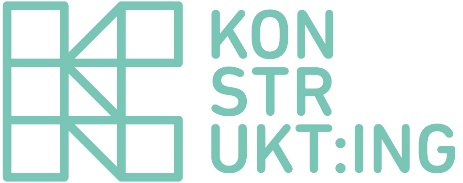 materials
„old but gold“
Solid wood
Profiled wood
Finger jointed wood
Iron discoloration and weathering
0m			3m			6m
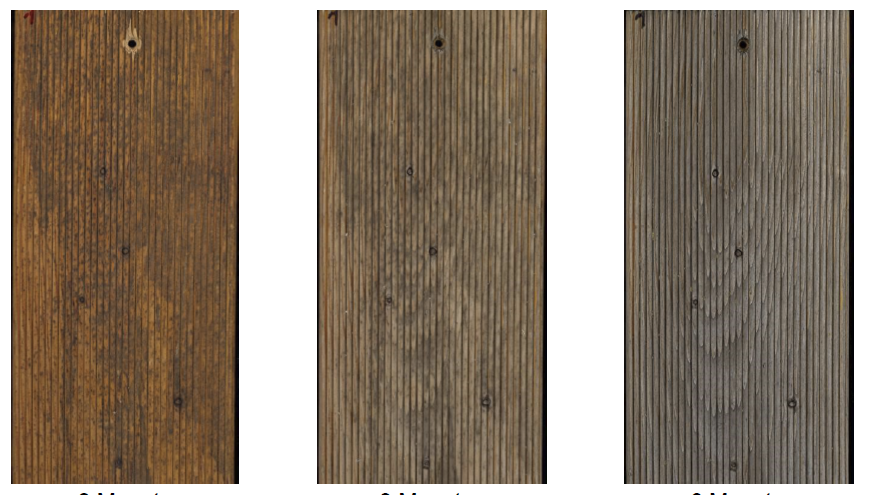 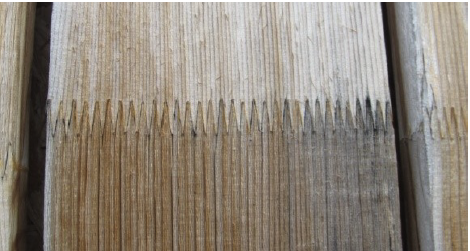 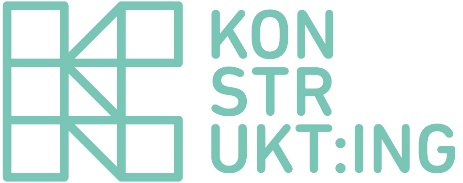 Natural durability
0m						12m
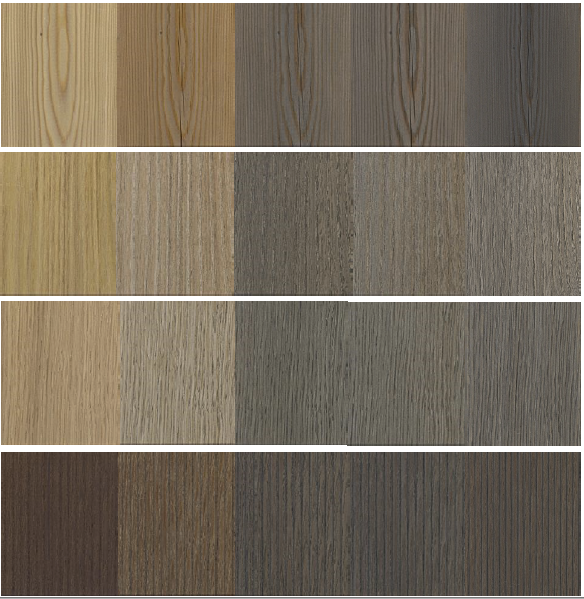 Larch



Robinia



Oak



Thermo-Ash
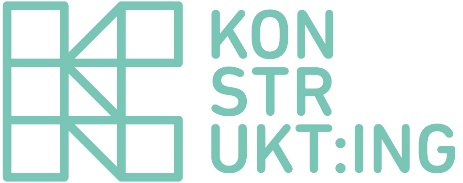 facade and time
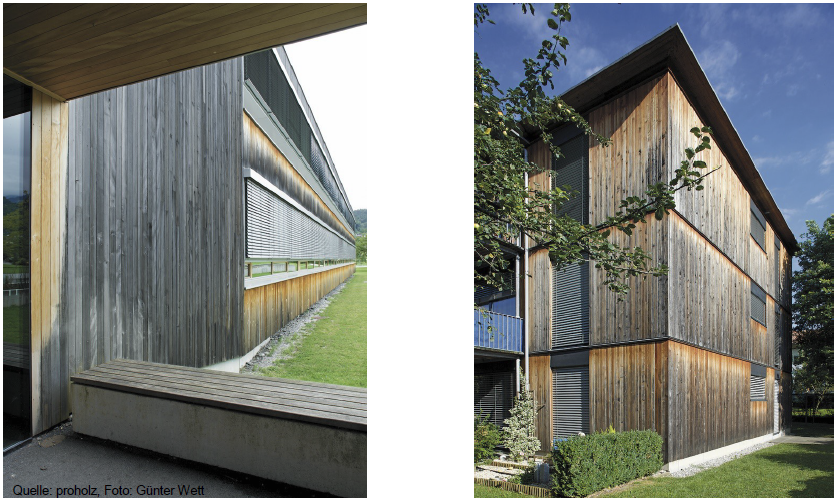 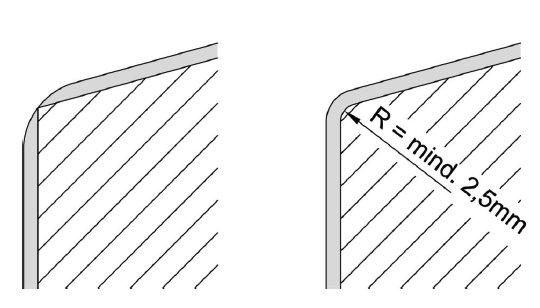 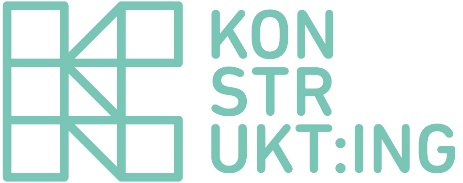 coating
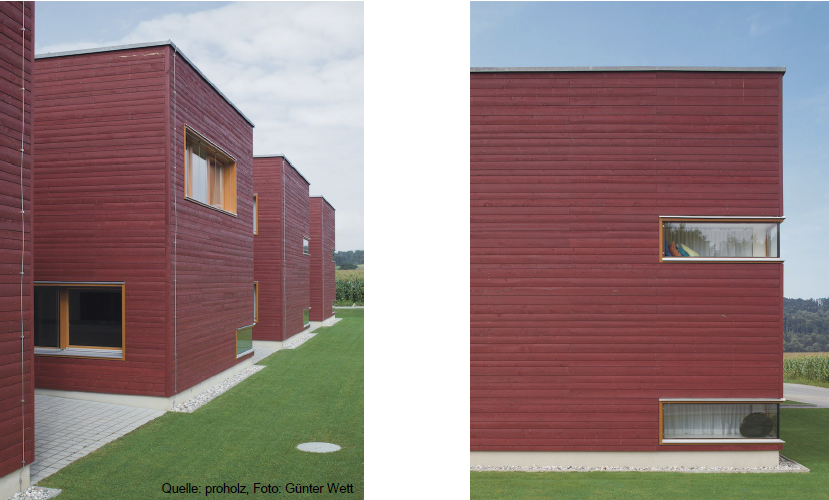 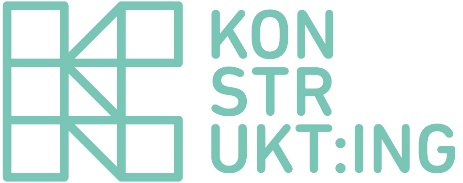 pre-graying
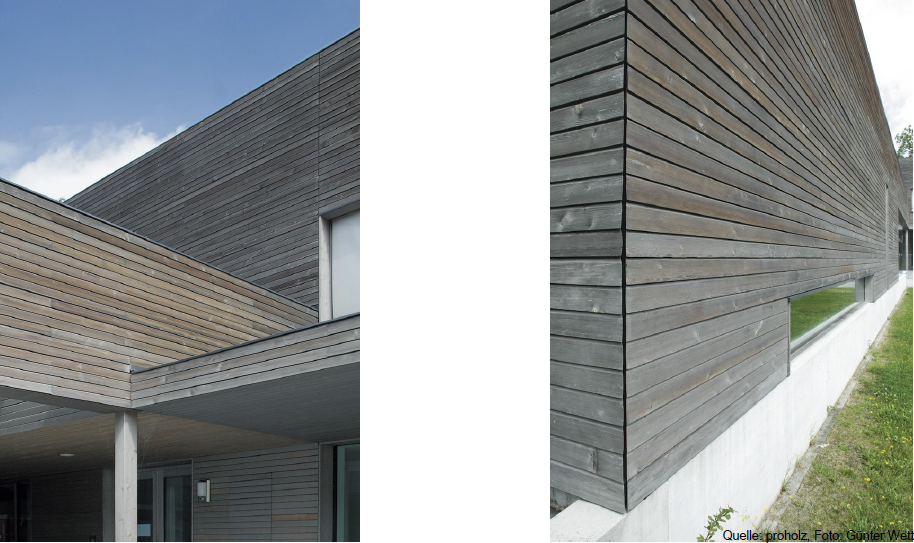 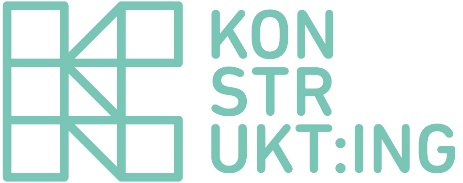 construction priciples
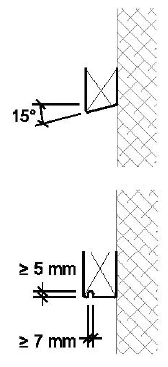 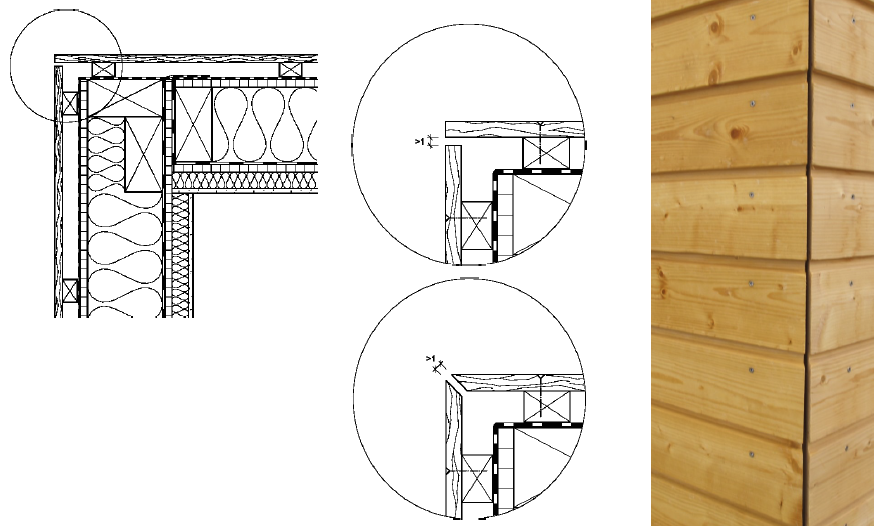 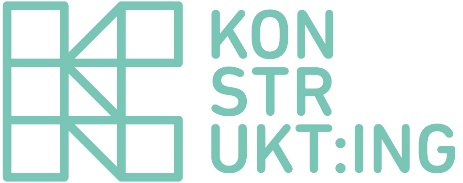 construction priciples
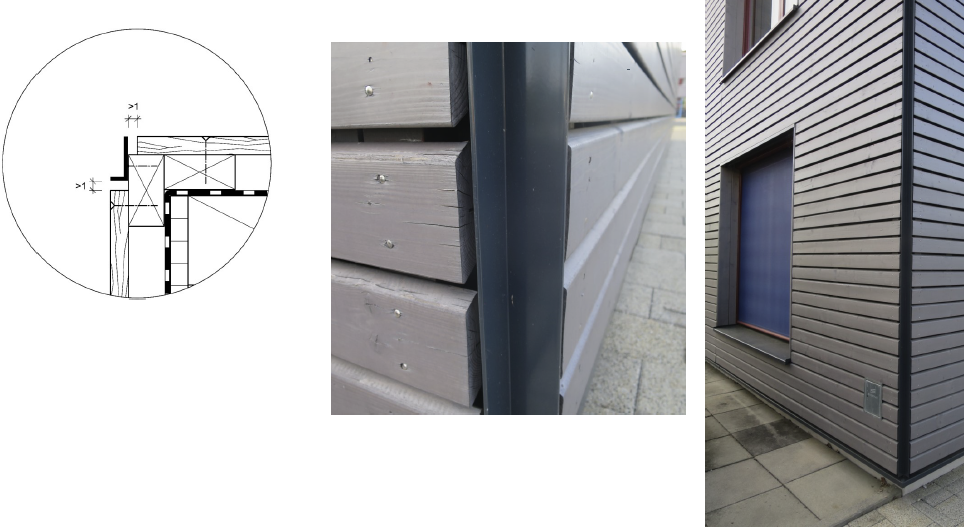 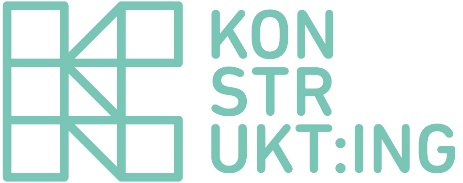 construction priciples
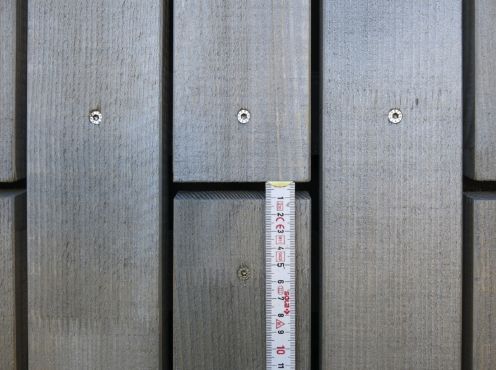 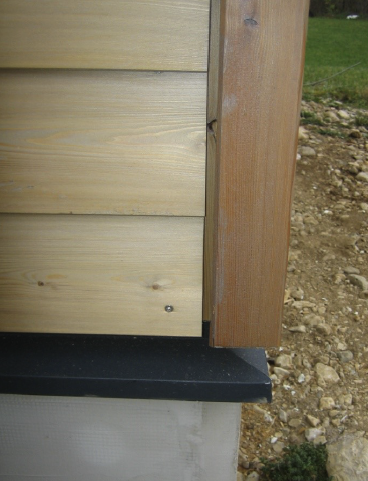 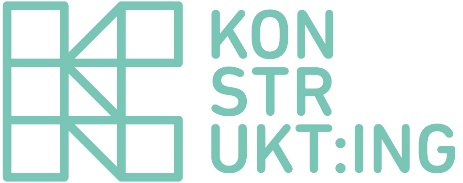 construction priciples
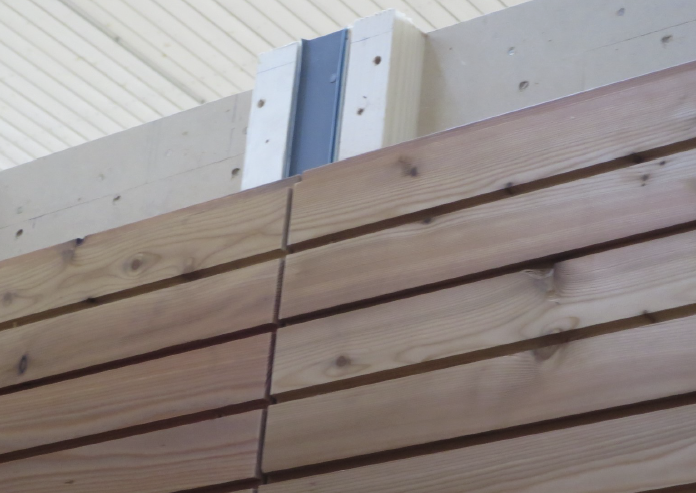 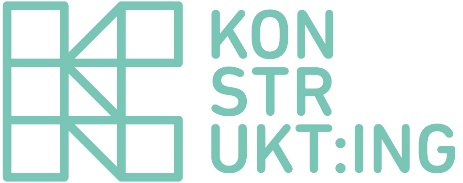 base
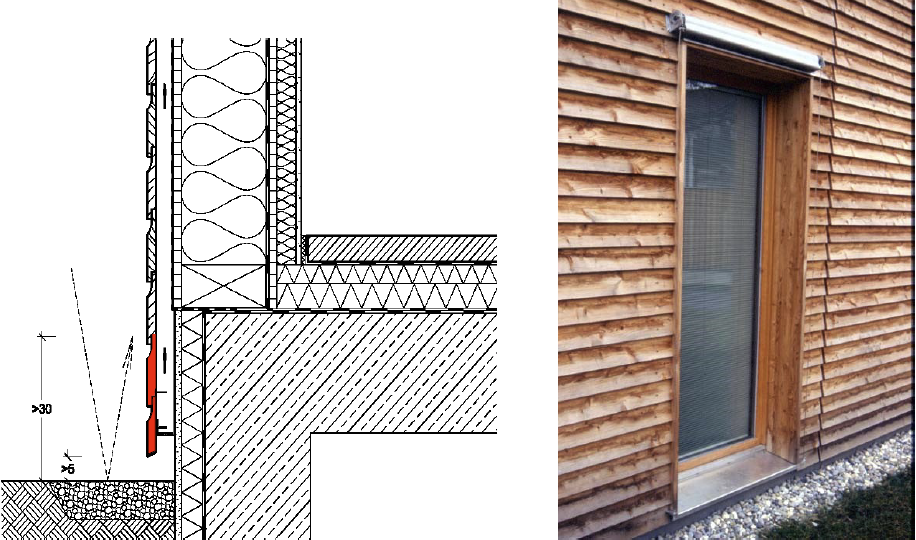 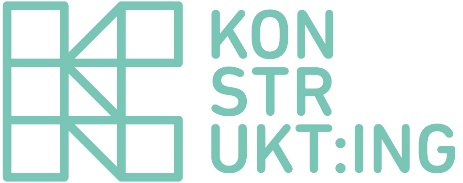 base
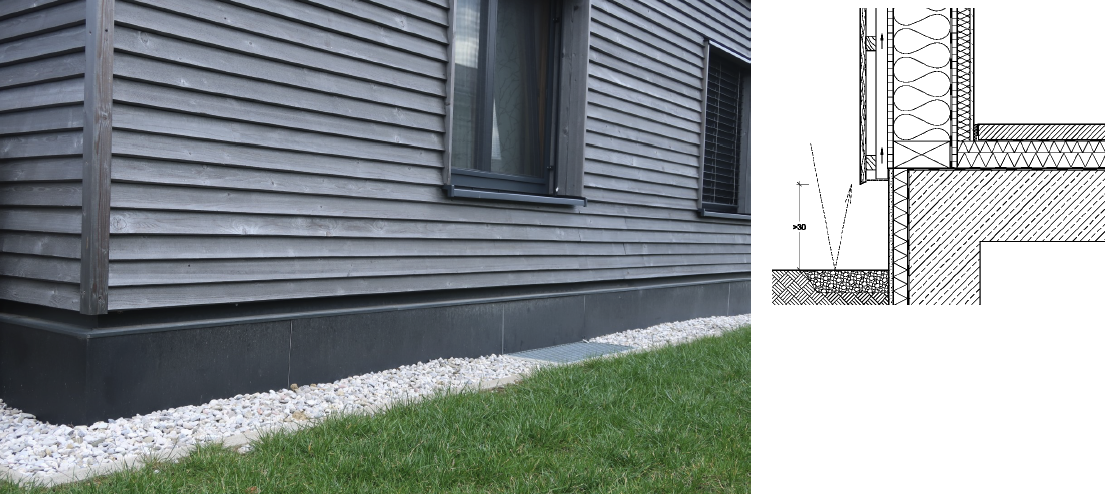 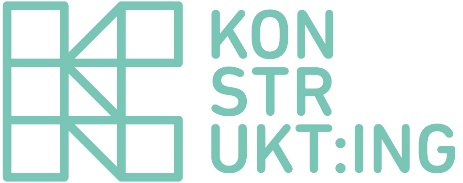 External thermal insulation composite systems
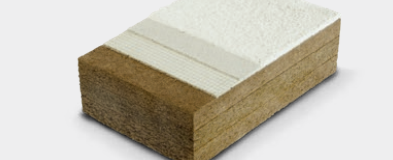 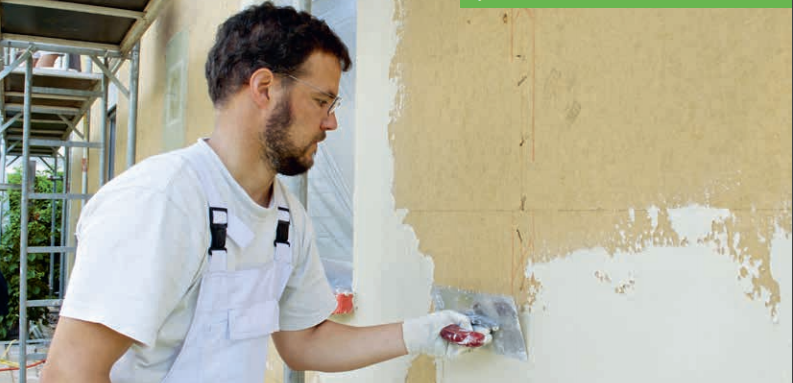 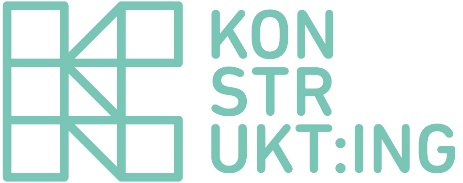 system structure (render carrying boards)
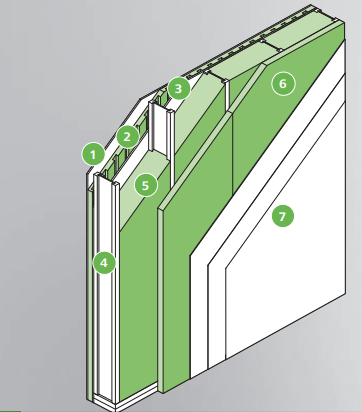 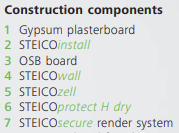 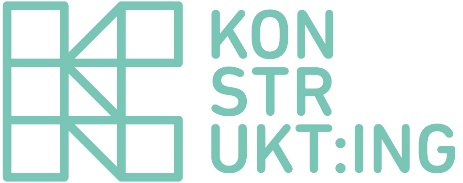 construction principles
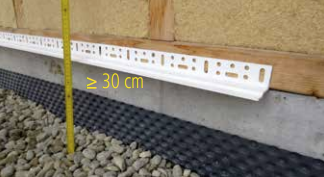 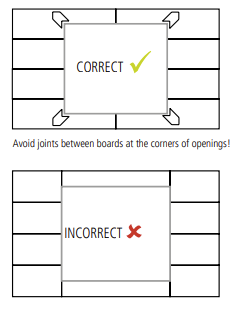 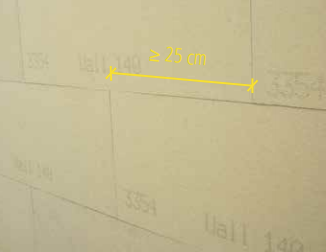 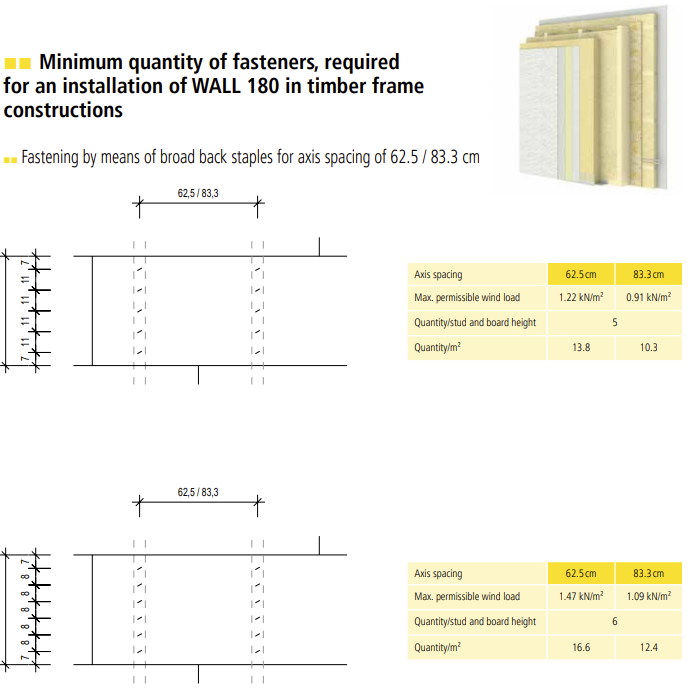 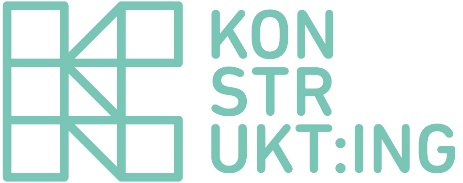 constructionprinciples
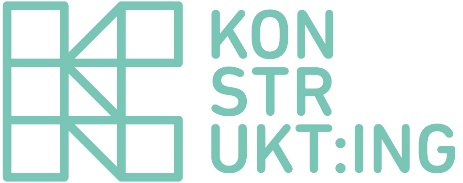 Construction principles
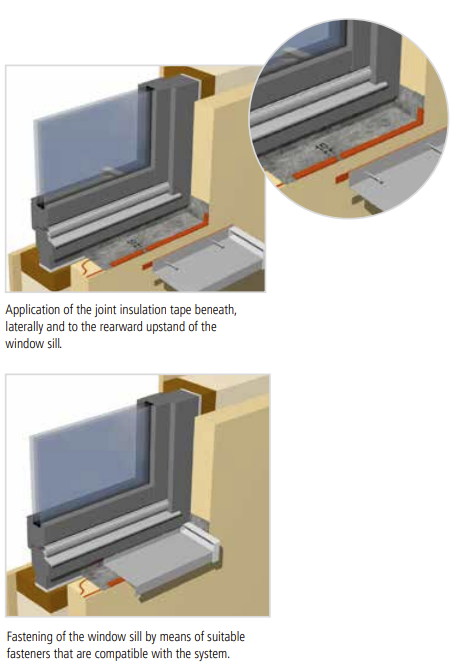 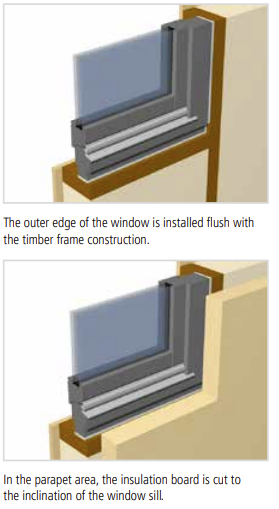 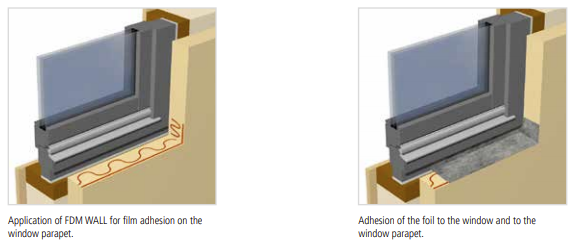 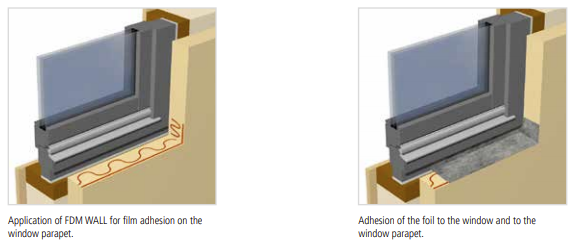 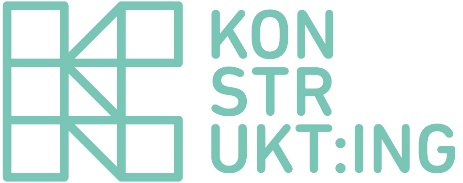 interface between the specialist companies
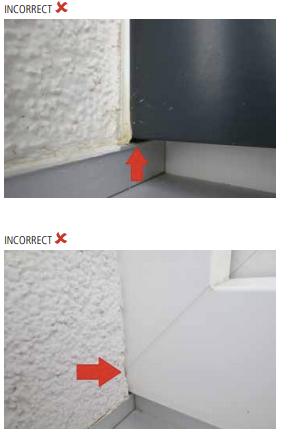 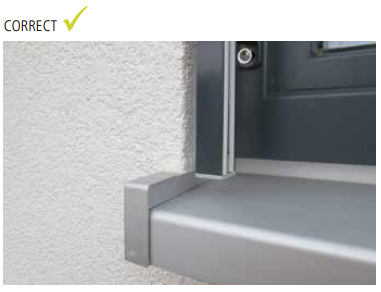 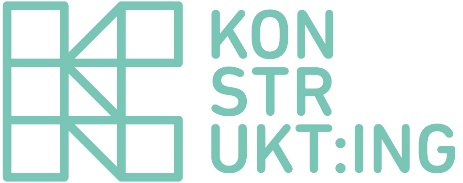 Structures and layer thickness
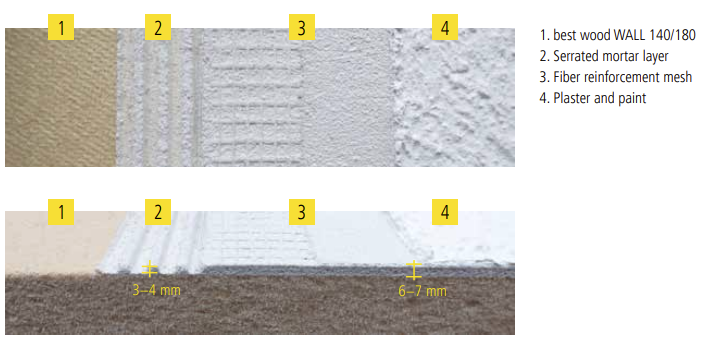 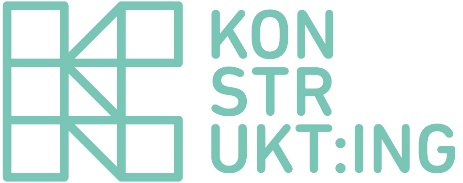 Source directory
Pech, Anton (Hrsg.)				Holz im Hochbau, Springer Verlag
Wood Handbook, Wood as Engineering Material	United Dep. Of Agriculture, Wisconsin, US
Manual for Engineered Wood Construction		American Wood Concil
Richtlinie Sockelanschluss im Holzhausbau	Holz Forschung Austria
Atlas Mehrgeschossiger Holzbau			Edition Detail 2017
Auszug aus Vortragsreihe Modulbau		rwt+ (Richard Woschitz)

www.proholz.at
www.dataholz.eu
www.frischeis.com
www.steico.com
www.clt.info
www.bruck33.at
www.strongtie.de/products
www.rothoblaas.de/produkte/verbindungstechnik
www.pitzl-connectors.com/produkte
www.halfen.com/at/780/produktbereiche/bau/stabsysteme/detan-stabsystem/einfuehrung/
www.sfs.ch/de/Holzbefestiger
www.sihga.com/
www.schrauben.at/schraubenwelten/produkte/uebersicht
www.sherpa-connector.com